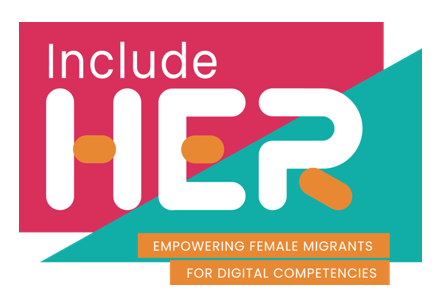 Bem-vindo ao
Módulo 2
Comunicação e colaboração
Parte do nosso 
INCLUDE HER Recursos de Desenvolvimento Digital
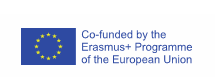 Este projeto foi financiado com o apoio da Comissão Europeia. Esta publicação (comunicação) é da responsabilidade exclusiva do autor e a Comissão não assume qualquer responsabilidade pela utilização que possa ser feita das informação nela contidas.
2020-1-DE01-KA203-005668
Interagir através de tecnologias digitais
1
Visão geral, como beneficiará
O Módulo 2 irá partilhar conhecimento sobre como interagir através de uma variedade de tecnologias digitais. Irá
Compreender o canal de comunicação digital adequado para um determinado contexto;
Aprender a partilhar dados, informações e conteúdo digital com outras pessoas através de tecnologias digitais apropriadas;
Compreender a sua atuação como intermediário; participar na sociedade com recurso a serviços digitais públicos e privados; procurar oportunidades de autocapacitação e cidadania participativa através de tecnologias digitais apropriadas
Partilhar através de tecnologias digitais
2
Envolver-se na cidadania através de tecnologias digitais
3
Colaboração através de tecnologias digitais
4
Netiqueta
5
Gestão da identidade digital
6
Primeiro isto:
O mundo está cheio de estereótipos. Também está cheio de desigualdade.
Como estudante do sexo feminino, como estudante migrante, pode se sentir inclinada a compreender quais são as normas e regras de comunicação esperadas no seu novo ambiente, especificamente para as mulheres.

Não precisa de o fazer. Apenas seja como é quando comunicar digital e pessoalmente. Não existe uma regra específica que deva impor a si mesma devido ao género ou à etnia, não há nada que deva mudar sobre quem é.

Tudo o que precisa fazer ao se comunicar é ser GENTIL, praticar EMPATIA, SEGURANÇA e limitar as suas comunicações online ao nível que o seu próprio BEM-ESTAR permite!
1. Interagir através de tecnologias digitais
Definições importantes
Tecnologia digital refere-se aos sistemas, hardware e processos que utilizam dados ou sinais digitais para obter um conjunto específico de resultados definidos pelo usuário.
Interatividade pode ser definida como o grau em que uma tecnologia de comunicação pode criar um ambiente mediado no qual os participantes podem-se comunicar (um para um, um para muitos e muitos para muitos) de forma síncrona e de forma assíncrona e trocas mensagens (dependência de terceira ordem). No que diz respeito aos usuários humanos, refere-se ainda à capacidade dos utilizadores de perceber a experiência como uma simulação de comunicação interpessoal e aumentar sua consciência da telepresença (Kiousis , 2002: 379)
A comunicação pessoal é diferente da comunicação online. Quando se comunica com alguém cara a cara, pode ouvir o seu tom de voz, ver as suas expressões faciais, linguagem corporal e gestos com as mãos. Estes métodos de comunicação não são confiáveis no ambiente online.
Tipos de comunicação online: Comunicação Síncrona e Assíncrona
Sabia que síncrona e assíncrona são dois tipos de comunicação online ?

A comunicação síncrona ocorre ao mesmo tempo (em tempo real), mas em locais diferentes. Um telemóvel é um exemplo de comunicação síncrona. Outros exemplos incluem chat, videoconferência, Skype e um quadro interativo. Pode estar habituado a usar algumas destas ferramentas para se comunicar com os amigos e familiares fora de um ambiente de ensino. Como a comunicação síncrona envolve estar online durante um período de tempo específico, o seu orientador provavelmente o informará com antecedência sobre uma sessão de comunicação previamente agendada.
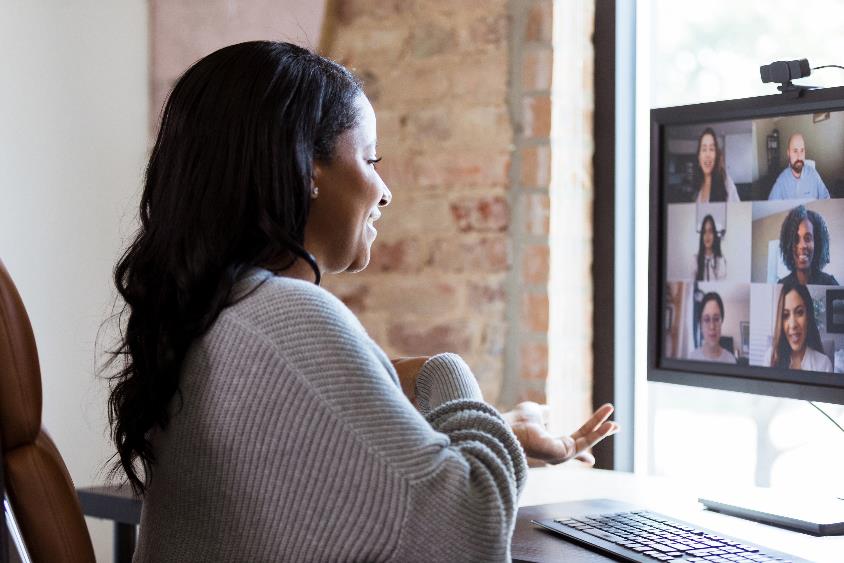 O orientador pode-lhe fazer uma pergunta a ser considerada antes da sessão ou designá-lo para um pequeno grupo em que estará durante a sessão. O seu instrutor poderá também recorrer à ferramenta de comunicação síncrona para eventos menos estruturados, reuniões de trabalho ou atividades em pequenos grupos.
Tipos de comunicação online: Comunicação Síncrona e Assíncrona
Comunicação Assíncrona ocorre em diferentesmomentos e em diferentes lugares, permitindo-lhe comunicar de acordo com sua conveniência e não em tempo real.
As atividades assíncronas permitem que cada voz seja ouvida, quer esteja a participar ativamente num grupo pequeno ou grande.
Algumas das ferramentas que pode usar para comunicação assíncrona incluem e-mail e fóruns de discussão. Também poderá aplicar redes sociais como Facebook, Twitter ou blogs.
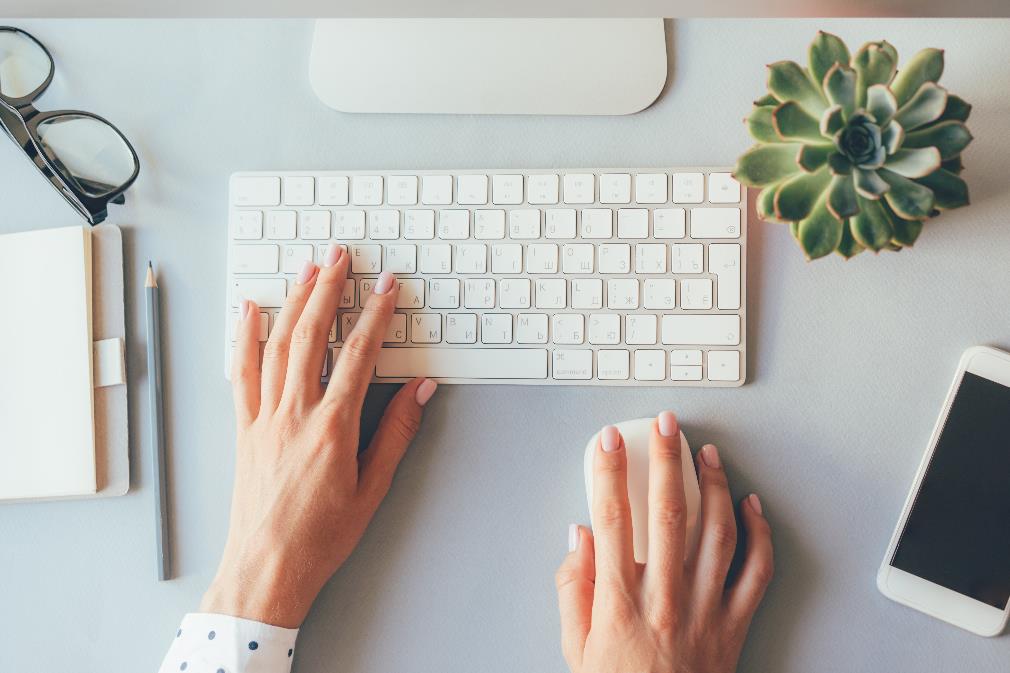 FONTE: https://grok.lsu.edu/File/306/Online_Communication_transcript.pdf
Comunicação online – utilização de Fóruns de Discussão
Dicas para fóruns de discussão
A maioria das instituições de ensino superior pede aos alunos que contribuam para a discussão em sala de aula recorrendo aos fóruns de discussão no sistema de gestão de aprendizagem. Lembre-se de ler atentamente o tema da discussão. Pode ser solicitado a publicar uma mensagem inicial e depois responder aos outros alunos. Além disso, o instrutor pode exigir uma duração ou qualidade específica da discussão. Tenha em mente que a maioria dos fóruns de discussão são avaliados e contam como participação em sala de aula.
Este artigo sugere fortemente que prepare a sua resposta no Word e, em seguida, corte e cole no fórum de discussão. Dessa forma, terá uma cópia no caso de algo dar errado com a tecnologia. Além disso, não se esqueça de verificar a ortografia e reler a sua mensagem antes de a carregar.
Embora os fóruns de discussão devem incluir o uso adequado da gramática e da ortografia, isso não significa que não possa partilhar experiências pessoais e ser um pouco mais informal. As experiências pessoais são ótimas formas de dar exemplos e demonstrar que se pode relacionar os conceitos do curso às suas experiências do quotidiano.
FONTE: https://grok.lsu.edu/File/306/Online_Communication_transcript.pdf
Dicas de comunicação online
Dicas para comunicação por e-mail

As linhas do assunto são importantes
Use marcadores e destaque a chamada à ação
Seja breve
Seja colegial
Cuidado com o seu tom
Evite muitos pontos de exclamação e emojis
Evite citações que possam ser ofensivas para os outros
Faça sempre uma revisão dos seus e-mails
Nunca envie um e-mail quando estiver com raiva ou frustrado
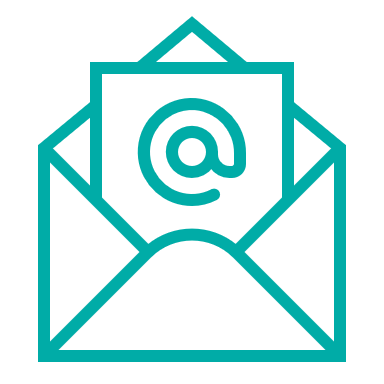 Como melhorar as comunicações virtuais
Na comunicação virtual, tendemos a ser mais propensos a julgamentos. É mais fácil para o nosso cérebro criar narrativas negativas sobre uma determinada situação que surge durante uma conversa virtual. Isto geralmente ocorre porque não vemos os rostos das pessoas (se a comunicação está por escrito) ou não conhecemos a pessoa o suficiente.
Aqui estão algumas dicas para evitar que a comunicação virtual caia na negatividade:
Seja flexível – reuniões, câmara desligada/ligada, estilos de expressão de pensamento, tudo isso pode diferir de pessoa para pessoa, dia a dia, e ainda está tudo bem
Seja intencionalmente empático – tente colocar-se no lugar de outra pessoa antes de responder
Faça perguntas – tente entender o outro ponto de vista, mas seja subtil
Seja tolerante – os seus pares ou professores são apenas pessoas, tal como você
Construir relacionamentos – cada comunicação é uma oportunidade para uma ligação duradoura
PROTEGENDO-SE EM INTERAÇÕES DIGITAIS

Pense antes de publicar –
eu gostaria que a minha família/professora/colega visse o conteúdo dos meus posts?
Controle o que permite que um estranho tenha acesso online, mas também saiba que, apesar de todas as configurações de segurança, o conteúdo publicado pode escapar da sua zona de privacidade (as pessoas fazem capturas de ecrã e partilham, por exemplo).
Mais sobre SEGURANÇA no nosso Módulo 4!
Aumente a sua interação com os outros alunos, explorando estas
3 ferramentas digitais
PADLET
1
Padlet é uma ferramenta online gratuita que é melhor descrita como um quadro de avisos online. Padlet pode ser usado por alunos e professores para publicar notas numa página partilhada. 
As notas postadas por professores e alunos podem conter links, vídeos, imagens e arquivos de documentos
www.padlet.com
Permite adicionar conteúdo, interagir através de comentários e muito mais
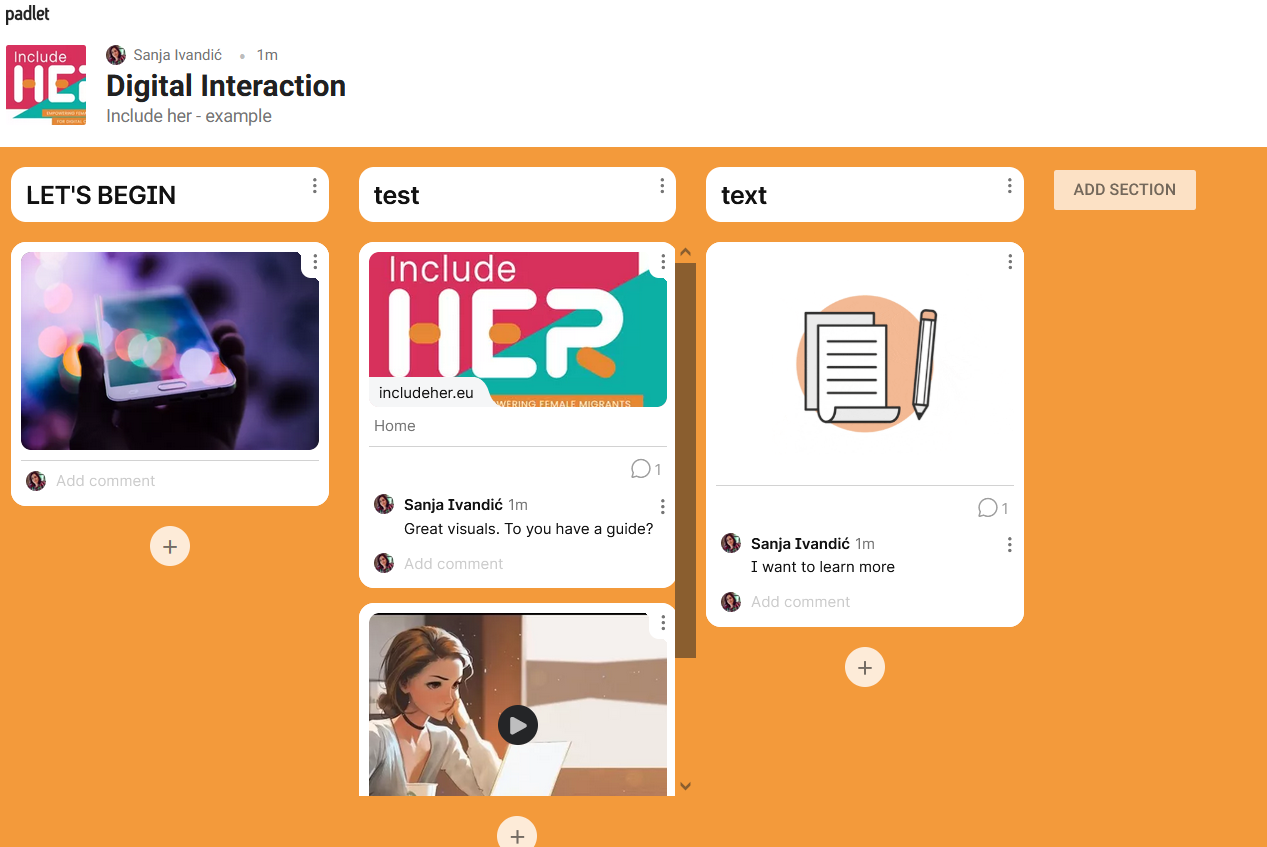 O Socrative é uma plataforma baseada  em nuvens de respostas dos alunos desenvolvido em 2010 por estudantes de pós-graduação de Boston. 
Permite aos professores criar questionários simples que os alunos podem responder rapidamente em portáteis – ou, mais frequentemente, através de tablets em sala de aula ou os seus próprios smartphones.
www.socrative.com
SOCRATIVE
2
Peça aos seus professores para experimentar o SOCRATIVE com a sua turma
Kahoot! é uma plataforma de aprendizagem baseada em jogos, usada como tecnologia educacional em escolas e outras instituições de ensino. 
Os jogos de aprendizagem, "kahoots", são questionários de escolha múltipla criados pelo usuário que podem ser acedidos através de um navegador da web ou da aplicação Kahoot.
www.kahoot.com
KAHOOT
3
Rever o conteúdo e estudar em casa , criar kahoots para apresentar projetos individuais ou em grupo, jogar socialmente para se relacionar com os seus colegas (virtualmente, também!), usar em associações académicas para construir uma cultura partilhada
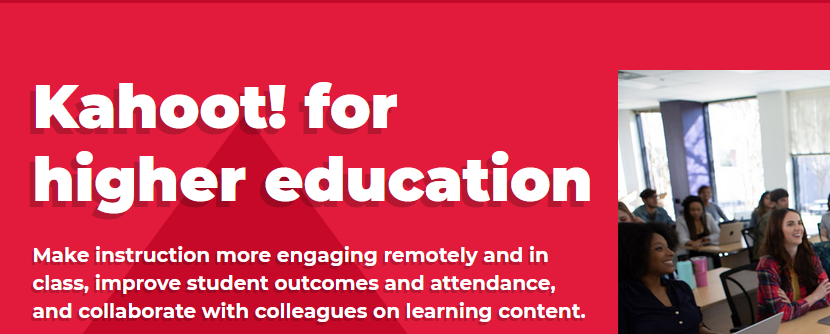 2. Partilhar através de tecnologias digitais
As melhores tendências de partilha de conteúdo no ensino superior
A partilha desempenha um papel importante na construção de uma comunidade positiva na sala de aula e entre culturas.
Igualmente importante, a partilha cria amplas oportunidades para praticar e reforçar a capacidade de falar, ouvir e pensar, que são tão cruciais para o sucesso académico.
CLIQUE EM CADA TENDÊNCIA PARA SABER MAIS:

Conteúdo criado pelo utilizador e centrado no utilizador 
Conteúdo mais humano, conversacional e acessível
Multiplataforma - Conteúdo baseado em histórias
Vídeos de longa duração 
Conteúdo visual suportado em dados
Lembre-se do MÓDULO 1: As vantagens de ser uma aluna com histórico de migração para partilha de conteúdos
A partilha de conteúdos tem tudo a ver com o alcance e a relevância do grupo-alvo. Lembre-se da oportunidade que pode ter em relação ao alcance, simplesmente porque é uma estudante do sexo feminino com histórico de migração:
Pode ter conhecimento e acesso a algumas instituições de ensino superior internacionais ou no exterior, que podem estar interessadas em receber o seu conteúdo e colaborar com a sua atual instituição de ensino superior
Pode ter acesso a grupos interculturais da rede social, a estudantes, que apoiam entre si nos seus processos de inclusão e integração
As redes femininas e os eventos de networking estão em alta, o que é uma boa notícia. Pode-se inscrever em eventos de networking online e offline, ganhando assim novas oportunidades e plataformas para partilha de ideias.
Vamos pensar em LITERACIA VISUAL!
As Práticas de literacia visual equipam os alunos com capacidades, aptidões e conhecimentos necessários para melhorar a sua capacidade de resolução de problemas, além de promover o pensamento criativo e competências inovadoras. Também devem-se tornar melhores na comunicação num ambiente visual.
Utilizar a literacia visual na partilha de informações
O significado das imagens e da meios visuais no século XXI tem um impacto sobre o significado de ser literado. A televisão, a publicidade e a imprensa apresentam-nos um grande número de materiais visuais utilizados atualmente na comunicação. As tecnologias digitais também aceleraram a importância das imagens como meio de comunicação em todos os domínios. (fonte: www.vleeproject.eu )

Em particular, os dispositivos digitais nas últimas décadas mudaram a forma como os estudantes se relacionam com a comunicação visual. Devem, portanto, desenvolver um conjunto de aptidões e conhecimentos para se moverem no ambiente tecnológico, dominado pelos recursos visuais.
ThingLink é uma ferramenta que ajuda os alunos a se tornarem fluentes no uso de múltiplas formas de media para se expressar dentro e fora da sala de aula.
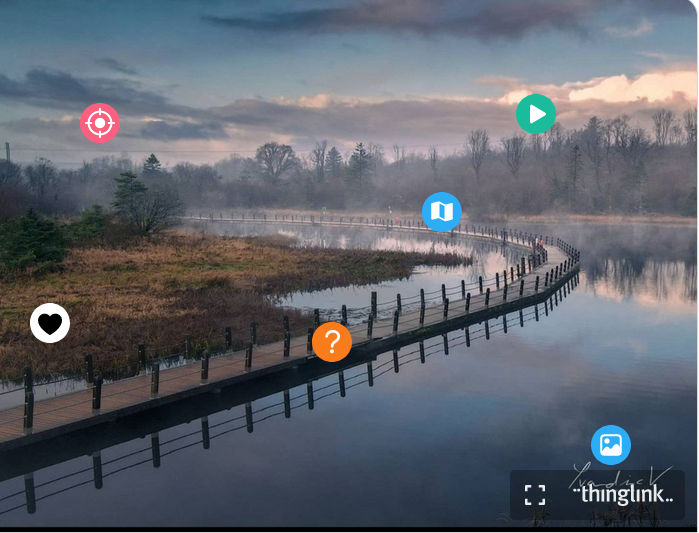 CTRL+clique na imagem
3. Envolver-se na cidadania através de tecnologias digitais
Definição importante
Um cidadão digital é uma pessoa capaz de se envolver ativamente, de forma responsável e contínua na vida da comunidade. Esse envolvimento depende de  critérios contextuais, informacionais e organizacionais que constituem os princípios orientadores que sustentam a progressão societal e educacional para a cidadania digital. Esta progressão será facilitada ou impedida pelo nível de compromisso de uma série de partes interessadas, desde a família e comunidades locais e online e offline até aos professores, escolas, decisores e a própria indústria que fornece ferramentas e plataformas online.
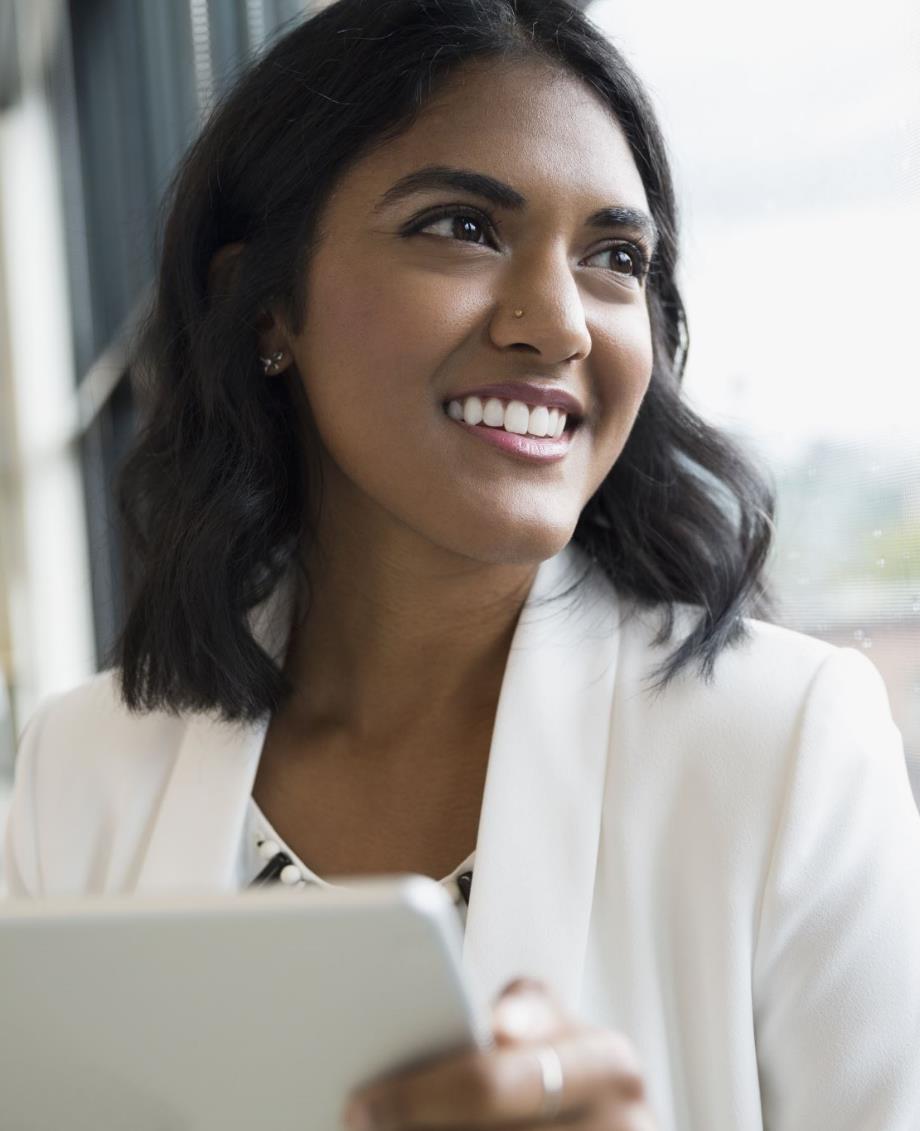 PORQUE É QUE A CIDADANIA DIGITAL É IMPORTANTE?
A Cidadania Digital ensina como viver no mundo digital com segurança, responsabilidade e ética. Embora a cidadania digital comece potencialmente quando qualquer criança, adolescente e/ou adulto se regista num endereço de e-mail, publica fotos online ou faz compras online, o processo de se tornar um cidadão digital vai além da simples atividade na Internet.
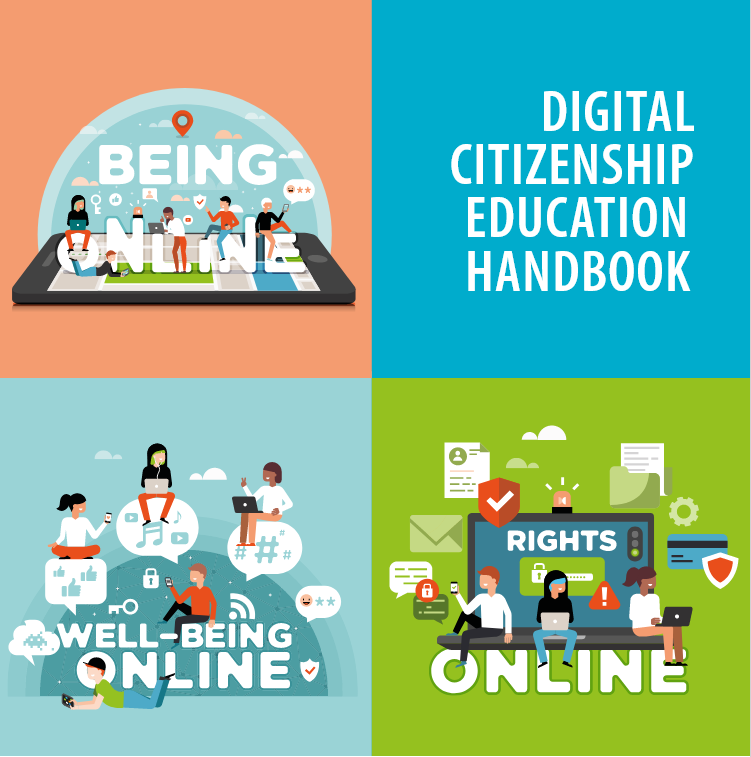 ESTAR ONLINE :
Acesso e Inclusão bem como o que significa ser um cidadão digital
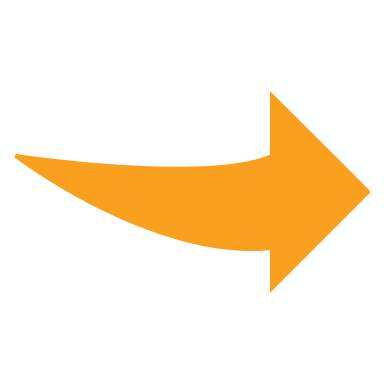 CLIQUE NA IMAGEM PARA LER O MANUAL
- são bem explicados neste manual da autoria de Janic Richardson e Elizabeth Milovido para o Conselho Europeu
A tecnologia pode desempenhar um grande papel para ajudá-los a se tornarem participantes ativos nas sociedades dos países anfitriões. Qual a melhor forma de apoiamos este processo?
Clique para assistir
FONTE: #HuaweiWomenPowerTalks #HuaweiEuropeanTalk #Huawei4Her
O vídeo é sobre o depoimento de uma jovem afegã que participou num Curso de Línguas Digital oferecido num Centro de Aprendizagem em Atenas.

Este foi o primeiro passo no seu Caminho da Cidadania Digital
ESTUDO DE CASO: Aprendizagem digital a capacitar adolescentes refugiadas na Grécia
Aprendizagem digital a capacitar adolescentes refugiadas na Grécia
Através de ferramentas digitais de aprendizagem , as mulheres jovens refugiadas podem-se capacitar através da utilização de recursos online disponíveis, ganhando com isso mais confiança no acesso às diferentes aplicações de aprendizagem.
A ferramenta digital de ensino chamada Akelius melhorou a sua aprendizagem de grego, inglês e matemática. Também desenvolveu as suas competências digitais e aprendeu a criar o seu nome de utilizador e senha, o que lhe permitiu ter acesso às aulas, seja na escola, no centro ou em casa.
Este estudo de caso permite que os alunos procurem oportunidades de autocapacitação e cidadania participativa através do acesso consistente a ferramentas e tecnologias digitais apropriadas.
Este estudo de caso também tem uma conexão direta com a escolha de ferramentas de aprendizagem adequadas para adquirir conhecimentos e aptidões  digitais através de um processo interativo.
Como foi realizado
Através da ferramenta/específica de aprendizagem/app (Akelius), os alunos podem compreender melhor os idiomas e outras disciplinas em que estão matriculados
Como a ferramenta digital está disponível através de um nome de utilizador e senha, os alunos podem aceder à ferramenta onde quer que estejam, seja na escola, em casa ou no Centro das Mulheres.
A ferramenta de aprendizagem também melhorou a aprendizagem colaborativa entre os alunos
Através da prática constante, os alunos tornaram-se habilitados a utilizar aplicações, por exemplo, como instalar e atualizar aplicações relevantes
Exemplo de cidadania digital: Certificado COVID Digital da UE
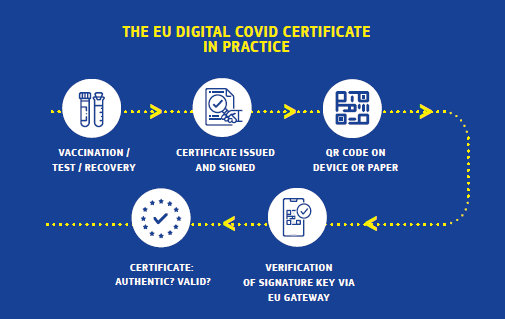 Serve como prova de
que uma pessoa:

foi vacinada contra COVID-19, ou
recebeu um resultado de teste negativo, ou
recuperou do COVID-19.
Vamos pensar como a cidadania digital e o exemplo do Certificado COVID Digital da UE se correlacionam
De acordo com o artigo publicado no MEDIA.COM, de Paolo de Rosa
Integração digital, a chave para uma Europa unida :
Graças à tecnologia, consolidou-se uma colaboração inovadora a nível europeu, onde foram utilizadas ferramentas digitais para resolver um problema transfronteiriço
A inovação digital ajudou a moldar a ideia de integração europeia de novas formas . A cooperação na área da saúde para o desenvolvimento de soluções interoperáveis de eHealth é um primeiro passo na construção de uma identidade digital europeia.
O futuro da identidade digital, chave de acesso aos serviços públicos digitais, é o novo teste para avaliar a validade do caminho traçado nos últimos meses. Recentemente, a Comissão Europeia indicou o caminho com a perspectiva de  cada cidadão e residente da UE poder usar uma 'carta' digital pessoal no futuro.
Identidade Digital Europeia
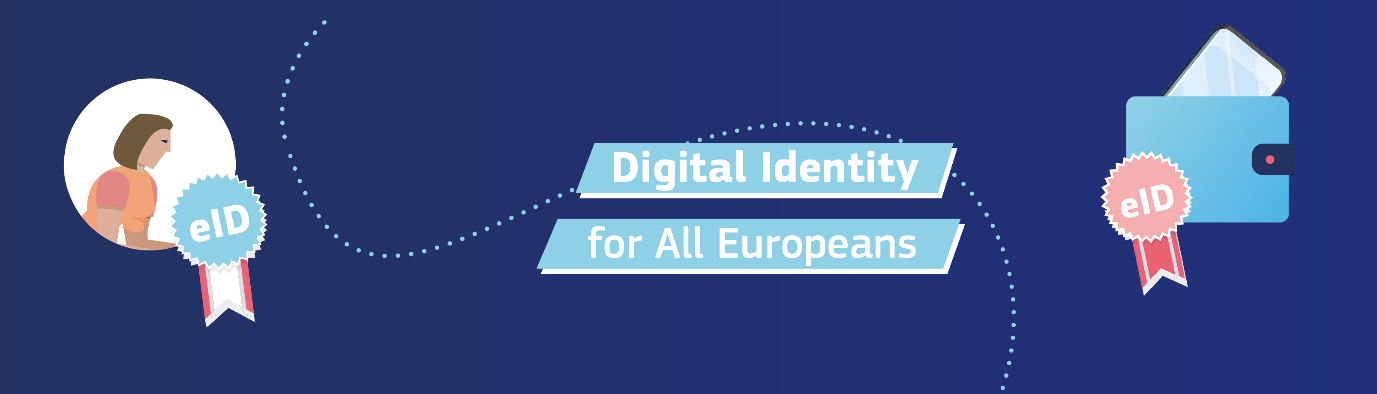 CLIQUE
A Identidade Digital Europeia estará disponível para cidadãos, residentes e empresas da UE que queiram identificar-se ou fornecer confirmação de determinadas informações pessoais. Pode ser utilizado tanto para serviços públicos e privados, tanto online como offline, em toda a UE.
Identidade Digital Europeia: Uso prático
A Identidade Digital Europeia pode ser utiizada em inúmeros casos, por exemplo:

serviços públicos, como solicitação de certidões de nascimento, atestados médicos, notificação de mudança de residência
abertura de conta bancária
apresentação de declarações fiscais
candidatar-se a uma universidade, no seu país de origem ou noutro Estado-Membro
armazenar uma receita médica que pode ser usada em qualquer lugar da Europa
Comprovativo de idade
alugar um carro com apresentação de uma carta de condução digital
check-in num hotel
EXERCÍCIO
Sendo alguém com formação em migração, pode ter a experiência ou conhecer os desafios de se adaptar a um novo ambiente digital. Por favor, anote as respostas para às seguintes questões:
Quando foi a primeira vez que teve a oportunidade de participar da vida digital?
Acha que isso o faz um cidadão digital?
Conhece o seu direito de votar num ou talvez mais países? Pode-se registar para votar ou votar online?
Ao comentar sobre questões públicas nas redes sociais, como descreveria a sua bússola moral de envolvimento (dicas: gentil, aberto, sincero, cuidadoso...)
Na União Europeia, existem cerca de 50 milhões de pessoas que pertencem a uma minoria nacional ou a uma comunidade linguística minoritária.
ATIVIDADE
Acredita que as culturas são todas iguais?
Quer contribuir para essa opinião em toda a Europa?
Quer praticar ser um cidadão ativo agora mesmo?
Em caso afirmativo, consulte a MINORITY SAFEPACK INITIATIVE: 
http://www.minority-safepack.eu/ e subscreva as suas novidades: 
http://www.minority-safepack.eu/main/joinus 

SOBRE A MINORITY SAFEPACK INITIATIVE:
Dão um forte contributo para a diversidade linguística e cultural da Europa. Em colaboração com outros europeus, querem definir o futuro da Europa; um futuro em que não só as grandes línguas ou culturas dominantes, mas também as minorias sejam levadas em conta. Por isso, querem proteção e apoio para a preservação da sua identidade. É isso que a Minority SafePack Initiative exige.
4. Colaboração através de tecnologias digitais
Definições importantes
A interação oferece aos alunos a oportunidade de se comunicarem durante o evento entre si e com os facilitadores, muitas vezes através da tecnologia. Podemos usar chat, emoticons, polls, quadros brancos, fóruns de discussão, partilha de aplicações e navegação na web.
A aprendizagem acontece durante a colaboração. Permite que os nossos alunos desenvolvam a partir de informações básicas que tenham obtido através do conteúdo do curso, como leituras ou vídeos. Os alunos começam a praticar através da colaboração. Isto leva-os a pensar em termos organizados, como a resolução de problemas.
FONTE: https://blog.insynctraining.com/collaboration-vs-interaction-whats-the-difference
Colabore com os editores do Google Docs
No Google Docs, Tabelas, Apresentações, Formulários e Google Sites, podem trabalhar juntos no mesmo documento em tempo real. Comentar qualquer ficheiro coloca uma conversa em contexto para que evite trocas de e-mails e perda de tempo.

Basta clicar em Novo e selecionar um dos tipos de ficheiro abaixo. Agora, tudo o que precisa fazer é partilhar o arquivo com sua equipa para colaborar num rascunho ou num problema-chave.
Recebe 15 GB de espaço no seu Drive sem qualquer custo
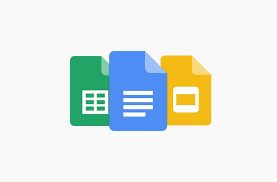 Comece a usar o Google Drive
Etapa 1: Vá a drive.google.com
No seu computador, vá a drive.google.com . Vai ver"My Drive“ que tem: ficheiros e pastas que carrega ou sincroniza: Google Docs, Tabelas, Apresentações e Formulários 
Etapa 2: Carregar (upload) ou criar ficheiros
Pode fazer upload de ficheiros do seu computador ou criar novos no Google Drive.
Carregar ficheiros e pastas para o Google Drive
Criar, editar e formatar Documentos, Tabelas e Apresentações Google
Etapa 3: Partilhar e organizar ficheiros
Por partilhar ficheiros ou pastas de forma a que outras pessoas possam visualizá-los, editá-los ou comentá-los.
Partilhar ficheiros do Google Drive , Partilhar pastas do Google Drive , Tornar outra pessoa o proprietário de um arquivo
Para ver os ficheiros que outras pessoas partilharam consigo, vá para a seção “Partilhados comigo" .
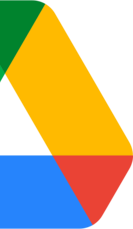 Colaborar em equipas
Quando precisa de acesso rápido a aplicações, documentos e arquivos, o Microsoft Teams ajuda-o a manter a concentração e a organização num local central. Adicione guias para as ferramentas favoritas e arquivos importantes, colabore em tempo real nos documentos e armazene ou partilhe-os facilmente com a integração do SharePoint no Teams 
Ao criar uma equipa no Teams, obtém um site do SharePoint automaticamente. A integração do SharePoint no Teams facilita a partilha, o armazenamento e a colaboração de arquivos.
Use o Teams para obter contributos em ficheiros em execução e o SharePoint para rever o conteúdo e arquivos.
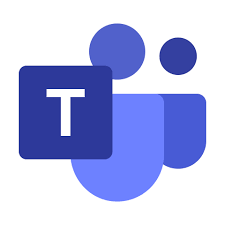 Trabalhar em conjunto num ficheiro no Teams
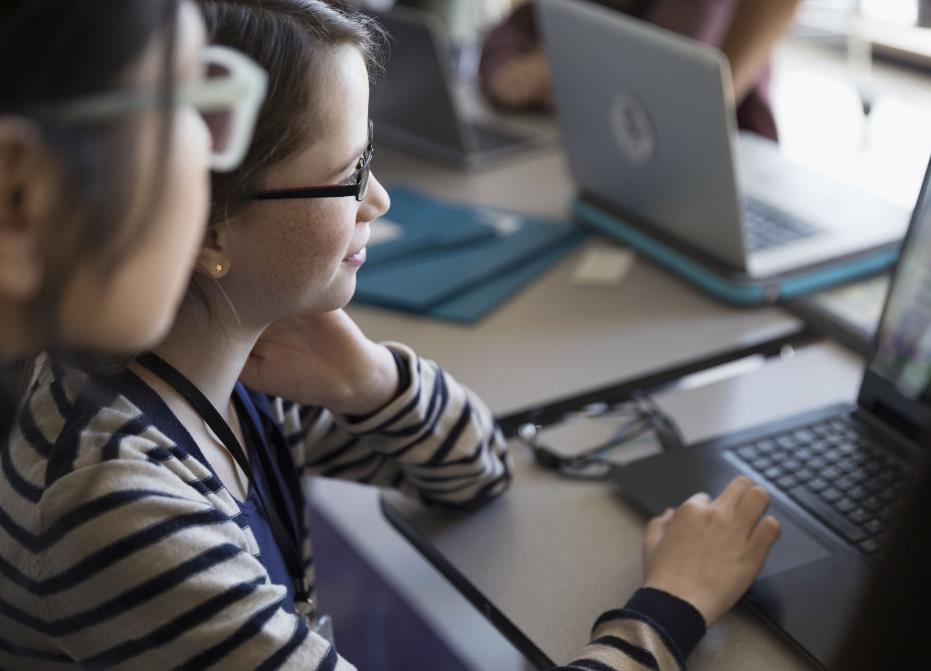 Quando numa conversa com a equipa ou na guia “Ficheiro”, selecione o botão “Mais opções” ao lado do ficheiro.
Escolha se quer editar o ficheiro no Teams, na sua área de trabalho ou online.
Selecione “Iniciar conversa” para adicionar uma mensagem sobre o arquivo.
Digite a sua mensagem ou @mencione alguém e selecione Enviar.
Colabore através do LinkedIn: assista ao vídeo
Criar uma conta no LinkedIn pode permitir que se conecte com muitos profissionais das área do seu interesse, o que pode facilitar a sua investigação. A sua pode ser ampliada, fazer perguntas e até mesmo começar a construir as suas futuras oportunidades de emprego.
Pode aprender sobre o LinkedIn para estudantes aqui:
 Aprender LinkedIn para estudantes
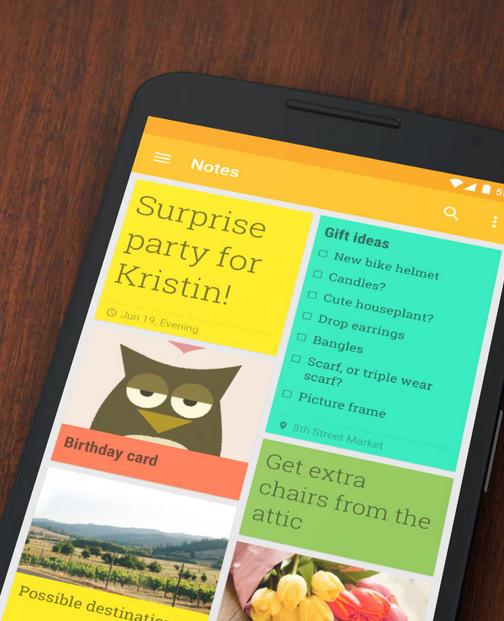 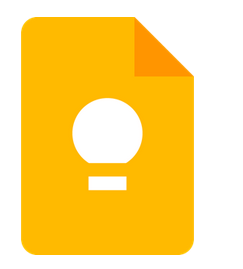 Google Keep
Se estiver à procura de uma ferramenta de colaboração simples, talvez encontre o Google Keep seja uma boa escolha, minimalista e funcional.
Com o recurso da colaboração, pode partilhar anotações com outros usuários e colaborar com eles.
Também está disponível como um aplicativo: https://play.google.com/store/apps/details?id=com.google.android.keep&hl=en&gl=US
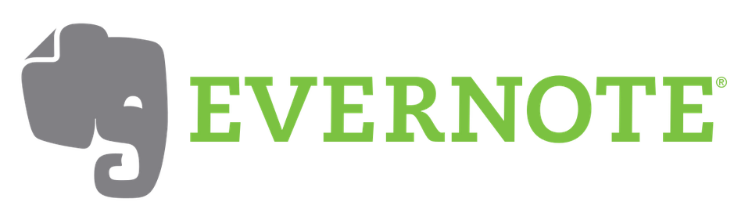 Evernote
Evernote é uma aplicação projetada para anotações, organização, gestão  de tarefas e arquivo.
A aplicação permite que os usuários criem notas, que podem ser texto, desenhos, fotografias, áudio ou conteúdo da web salvo.
O Evernote facilita a partilha de notas com outras pessoas. Partilhe notas como agendas de reuniões, ideias de design recortadas da web, itinerários de viagem, relatórios ou listas de tarefas do projeto.
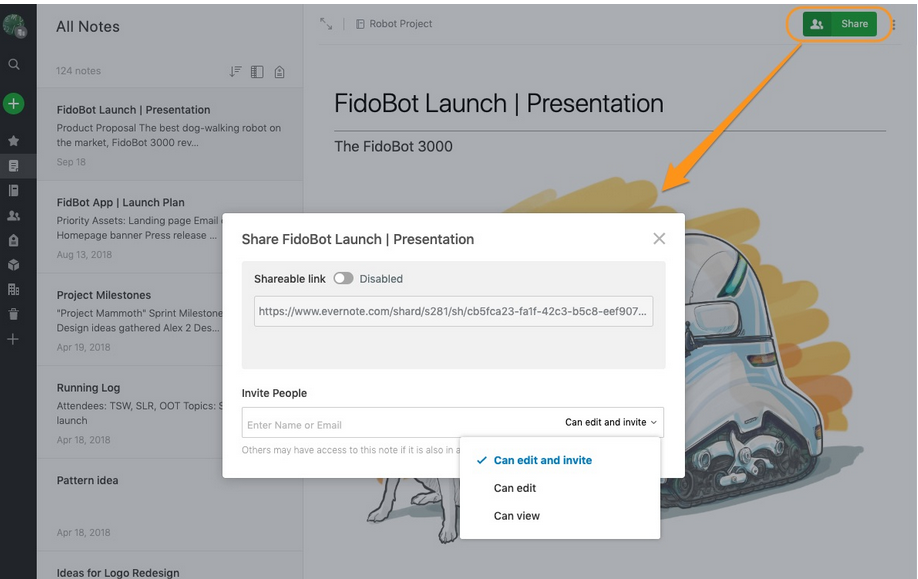 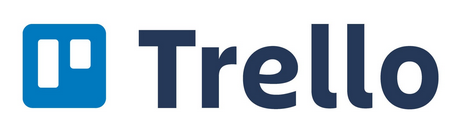 Trello
O Trello é uma aplicação de criação de listas baseado na web, estilo Kanban. Kanban é uma estrutura popular usada para implementar desenvolvimento de software ágil e DevOps . Requer comunicação em tempo real da capacidade e total transparência do trabalho
Sendo uma ferramenta visual, o Trello organiza os seus projetos em quadros
O Trello informa o que está a ser trabalhado, quem está a trabalhar no quê e onde algo está a ser processado
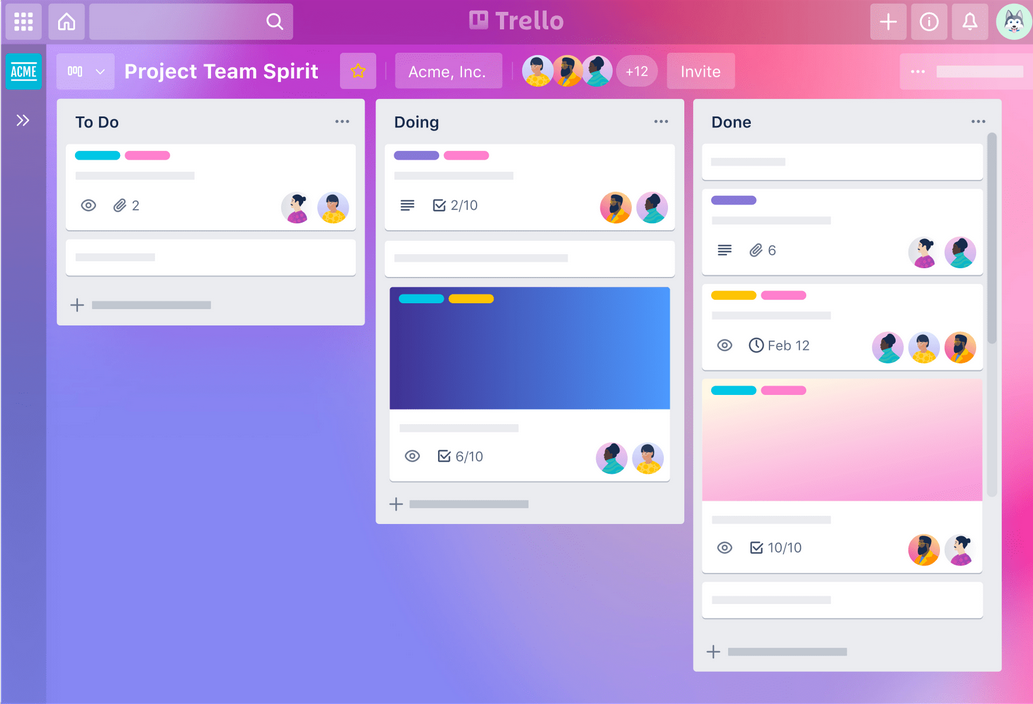 Quer saber mais sobre colaboração?
ColaborAR para contar uma história 
Lição de COMPETÊNCIAS digitais aplicadas do Google
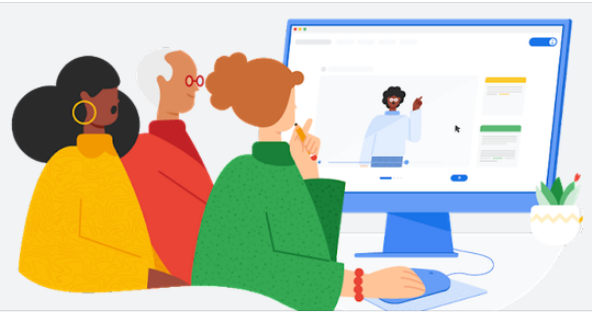 CTRL + Clique na imagem
aprender mais
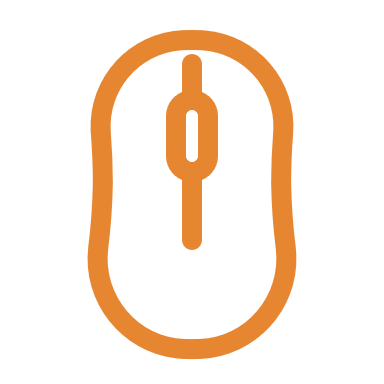 Colaborar com outras pessoas enquanto trabalha num projeto é uma competência importante. Nesta lição, os alunos irão debater as ideias uns dos outros, enquanto respondem a uma solicitação no Google Docs.
5 . Netiqueta
Definições importantes
Netiqueta é a abreviação de "etiqueta na Internet". Assim como a etiqueta é um código de comportamento educado na sociedade, a netiqueta é um código de bom comportamento na Internet. 
Isto inclui vários aspectos da Internet, como e-mail, rede social, chats online, fóruns de discussão, comentários de sites, jogos multiplayer e outros tipos de comunicação online (FONTE: techterms.com)
REGRAS DE NETIQUETA
Seja educado.
Ofereça ajuda
REGRAS DE NETIQUETA
Respeitar a diversidade dos pontos de vista e todos os tipos de diversidade
As melhores Dicas!
A “netiqueta” varia de acordo com o local onde está ligado. Uma publicação na página de um amigo no Facebook requer menos formalidade do que um e-mail para o seu professor. Respeite o tempo das outras pessoas. Mantenha as suas mensagens diretas e concisas. Esteja atento ao uso de letras maiúsculas e linguagem ofensiva. Escrever com todas as letras maiúsculas pode dar a impressão de que está a gritar. Evite linguagem ofensiva ou comentários que  ataquem o autor do comentário em vez do seu argumento. 
Além disso, evite ataques pessoais, chamados de "flaming". Se ler uma mensagem que suspeita ser um ataque pessoal, resista à tentação de disparar uma resposta. Em vez disso, deixe a sua resposta descansar um pouco antes de a enviar ou solicite que o seu instrutor resolva a situação. Seguir a “netiqueta” é o primeiro passo para se comunicar com sucesso com seus colegas e instrutor online.
EXERCÍCIO:
Aspectos da diversidade geracional a serem considerados em ambientes digitais
Com seus colegas alunos:
discutir aspectos da diversidade cultural e geracional a serem considerados em ambientes digitais
Que “netiqueta” deve ser aplicada ao se comunicar digitalmente para permitir a diversidade e praticar a inclusão?
Quais são as situações mais comuns que cada um de vocês entende, que vão contra a “netiqueta” recomendada
Netiqueta: MARCAR OU NÃO MARCAR
Faz
Identificar contatos /amigos
Numa discussão sobre interesses partilhados específicos
Não faz
identificar pessoas em massa
É o equivalente ao spam e incomodará as pessoas tanto quanto o spam!
Faz
As etiquetas são visíveis!
Sempre que identificar uma pessoa, essa identificação será vista por todos os seus amigos. As suas publicações deixam de ser privadas no momento em que convida pessoas para outro círculo através de uma identificação
Não faz
Fotos antigas
Não identifique as pessoas em fotos antigas sem pedir permissão primeiro
EXERCÍCIO:
O que fazer e o que não fazer enquanto estiver online
Permita que os participantes assistam ao vídeo ao clicar no link abaixo. O vídeo vai mostrar como os alunos podem de forma clara e respeitando os outros dentro um ambiente online
Por favor, participe numa discussão com os seus colegas sobre o conteúdo e, se possível, dê exemplos concretos para cada afirmação
Como cada um pode seguir pessoalmente as diretrizes da Netiqueta online? Ideias?
6 . Gestão da identidade digital
Definições importantes
Uma identidade digital é uma identidade online ou em rede adotada ou reivindicada no ciberespaço por um indivíduo, organização ou dispositivo eletrónico. Esses usuários também podem projetar mais do que uma identidade digital através de várias comunidades. Em termos de gestão da identidade digital, as principais áreas de preocupação são segurança e privacidade.
As pegadas digitais são o rasto de dados que uma pessoa deixa para trás enquanto usa a Internet. Isso pode incluir várias atividades, como os sites que visita, quais produtos comprou e os gostos, parrtilhas e publicações que faz nas redes sociais. A pegada digital também inclui os dispositivos que a pessoa usa para aceder à Internet e os artigos que escreveu ou foram escritos sobre si. Literalmente engloba tudo o que pode ser encontrado sobre uma pessoa online, até mesmo as informações que são difíceis de encontrar.
FONTES:
TECNOPEDIA;
Como gerenciar sua pegada digital: 20 dicas para estudantes , por Imed Bouchrika
Cientista de dados e chefe de conteúdo
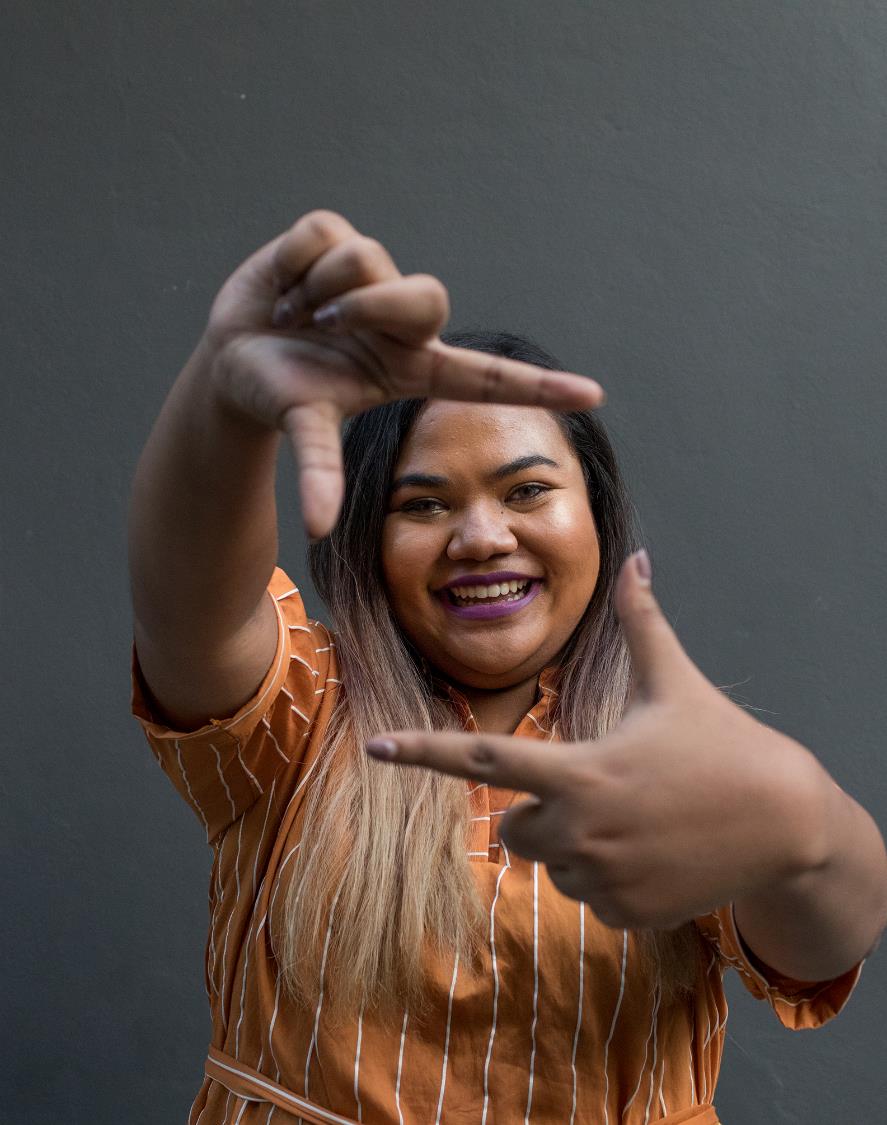 Identidade Online – Como ser o seu verdadeiro eu online?
É muito fácil transformar-se numa outra pessoa enquanto está online ou viver atrás de uma máscara. Cada vez mais, os indivíduos estão tornar-se cada vez menos autênticos online, sem sequer se aperceberem disso. Isto não só é prejudicial à sua própria autoestima, mas pode enviar mensagens confusas ou enganosas para a sua rede e potencial rede.
https://corporatemagicinc.com/finding-your-true-self-in-a-world-of-social-media/
EXERCÍCIO: Como ser o seu verdadeiro eu online
Qual é o seu propósito pessoal de estar online?
Passe alguns minutos e anote exatamente o que deseja obter com seu envolvimento online, porque faz o que faz. Esta reflexão pode ajudá-lo a reconhecer as verdadeiras razões por trás do seu desejo de estar online.
www.empowerme-project.eu
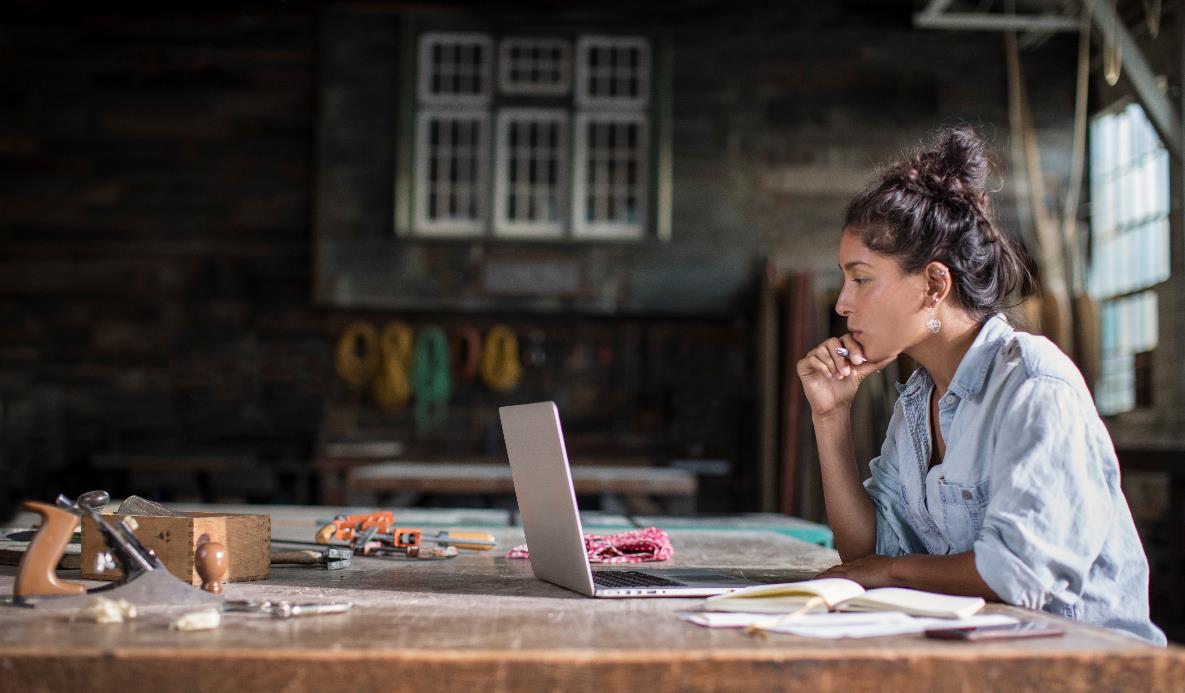 Qual é o seu propósito de estar online como estudante?
Colaborar
Partilhar conteúdo com outras pessoas
Partilhar a minha opinião
Concluir tarefas/trabalhos
Conhecer pessoas novas
Ficar em contato com colegas e o seu trabalho
Manter-se a par das notícias e eventos 
Investigar
Aprender
As melhores Dicas!
IDENTIDADE ONLINE – AUTENTICIDADE

A autenticidade é o aspecto experiencial da confiança online. A ideia é que as pessoas respondam, se envolvam e confiem em outras pessoas, empresas e marcas, demonstrando consistência entre as suas reivindicações e sua conduta.

Significa, efetivamente, que a pessoa tem de encaminhar o seu discurso para ser digno de confiança. Isto também significa que ganha confiança através de interações honestas, pessoais e transparentes com o seu público.
FONTE: PROJETO EMPOWER ME ( www.empowerme-project.eu )
PEGADA DIGITAL
Muito do que faz online deixa rastos contínuos das suas atividades.
Sem perceber, todos os dias está a fazer uma apresentação pública dinâmica de quem é, que pode ser vista por qualquer pessoa online
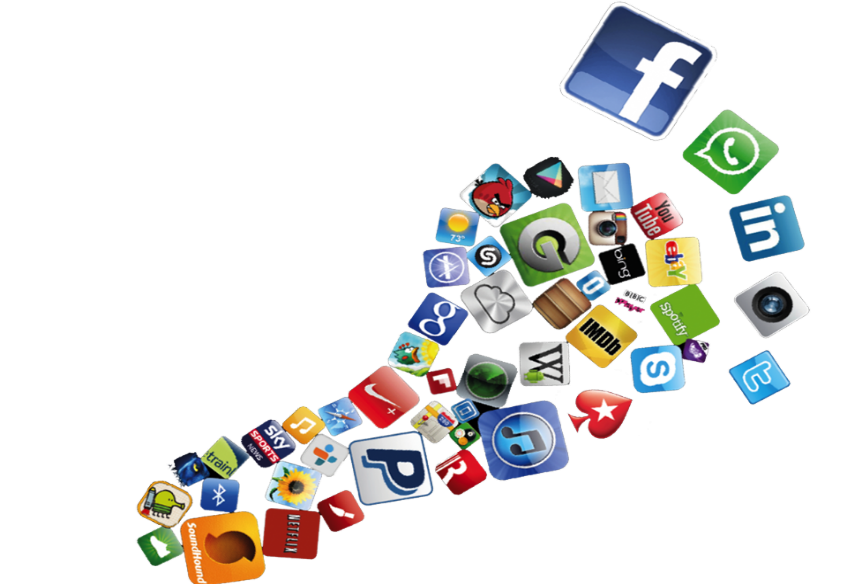 Existem aspetos das nossas pegadas digitais que nunca podemos apagar
Cybervetting e a sua pegada digital
A cybervetting, ou a prática de investigar candidatos online, tornou-se uma prática aceite entre os responsáveis da admissão às instituições de ensino superior
A verificação online também é usada por potenciais empregadores para verificar a presença online das pessoas ou a "reputação na Internet" (" netrep") em motores de busca como Google e Yahoo, e plataformas de redes sociais como Facebook, Twitter, Instagram e LinkedIn. Os empregadores podem verificar perfis, publicações e fotografias para obter indicações de que o candidato não é adequado.
Gerir a sua pegada digital
Verifique se o seu navegador tem cookies
Proteja assuas senhas
Use palavras-passe fortes
Crié uma segunda conta de e-mail
Partilhe as suas conquistas
Pense antes de publicar
Atualize sempre o seu software
Procure a si próprio online
Liste todas as suas contas
Use configurações de privacidade
Mantenha as coisas profissionais
Mantenha seu perfil atualizado
Não partilhe demasiado
Exclua conteúdo pouco simpático
FONTE: Como gerir a sua pegada digital: 20 dicas para estudantes , por Imed Bouchrika , cientista-chefe de dados e chefe de conteúdo
Gerir a sua pegada digital - Use ferramentas digitais
Para proteger a sua privacidade, pode usar ferramentas antirastreamento, motores de busca privados ou navegadores anónimos. Uma ferramenta que ganhou popularidade ultimamente são as redes privadas virtuais (VPNs), que mascaram o seu endereço IP para que possa manter a sua localização, histórico de navegação e outras informações privadas ( FONTE: Como gerir a sua pegada digital: 20 dicas para estudantes , por Imed Bouchrika , cientista-chefe de dados e chefe de conteúdo )
ASSISTA AO VÍDEO: O que é uma VPN? Explicado em 90 segundos
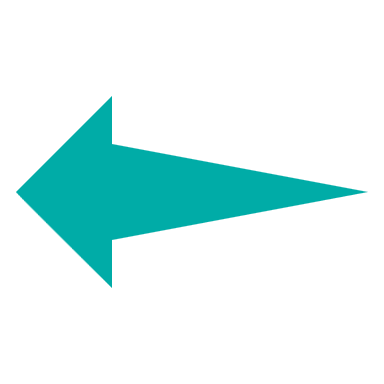 Se não houver outra forma de lidar com uma situação desfavorável como a pegada digital, pode decidir apagar toda a sua pegada digital
De acordo com wethegeek.com, aqui estão as 9 maneiras de apagar sua pegada digital
Conclusões deste módulo
A comunicação presencial é diferente da comunicação online
Existem muitas ferramentas digitais que pode usar para gerir a sua comunicação e colaboração online
Seja um bom cidadão online, esteja seguro, seja gentil
Cuidado com a sua pegada digital e controle o que publica e quem pode ver
Seja autêntico e digno de confiança durante toda a sua vida online
Cuide do seu bem-estar online ao se envolver e colaborar, nem tudo precisa ser digital, mas dominar o digital é o caminho para o equilíbrio!
No próximo módulo irá aprender a:
Criar conteúdo digital, mais especificamente sobre:
Desenvolvimento de conteúdo digital
Integração e elaboração de conteúdos digitais
Direitos de autor e licenças
Programação
Obrigado e parabéns por concluir o 
Módulo 2!
www.includeher.eu